TITLE
KSRI BACHELOR/MASTER THESIS
MOTIVATION AND FOUNDATIONS
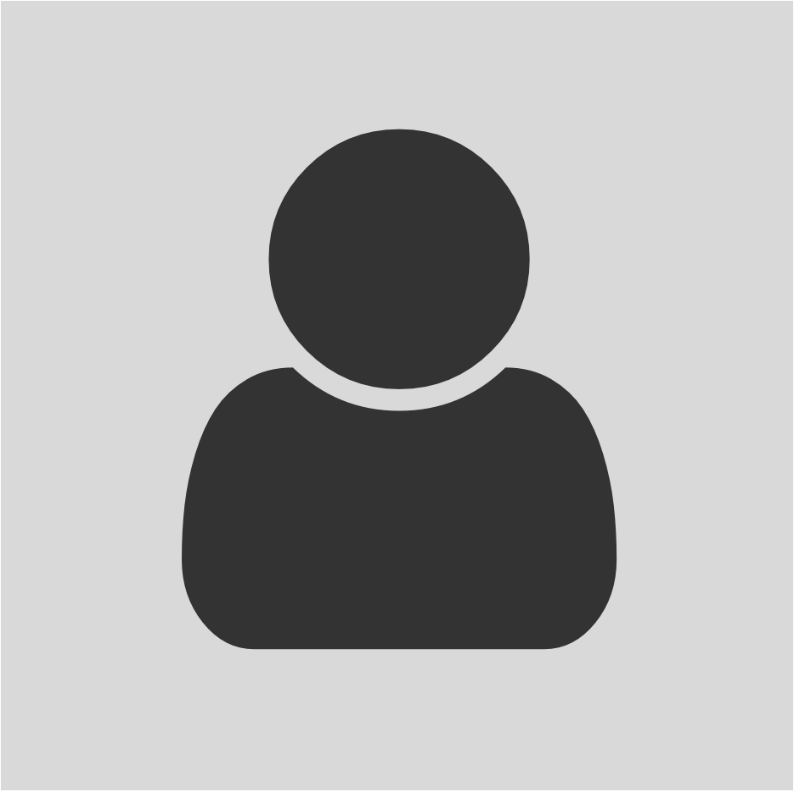 Anmerkungen:
Texte innerhalb der Boxen bitten in schwarzer Farbe
Schriftgröße mind. 28
Bei rechtzeitiger Abgabe (siehe Mail) drucken wir (KSRI) das Poster in A1 aus
Die Poster-Session soll möglichst interaktiv ausfallen
Diskussionen am Poster sind ausdrücklich erwünscht – versucht, einen klassischen Vortrag vorm Poster gegenzusteuern
Wo braucht ihr Input? Ihr könnt gerne eigene Diskussionspunkte mitbringen und auch proaktiv ansprechen
Die aktuellen Boxen dienen als Inspiration – ihr könnt diese gerne ändern. Denkt aber bitte daran, dass euer Poster wissenschaftlichen Standards entspricht
Forename Surname
forename.surname@student.kit.edu
RESEARCH QUESTIONS
…
…
…
TIPP:
Es empfiehlt sich, Grafiken zu verwenden!
RESEARCH DESIGN
PRELIMINARY FINDINGS
NEXT STEPS AND CHALLENGES
…
…
…